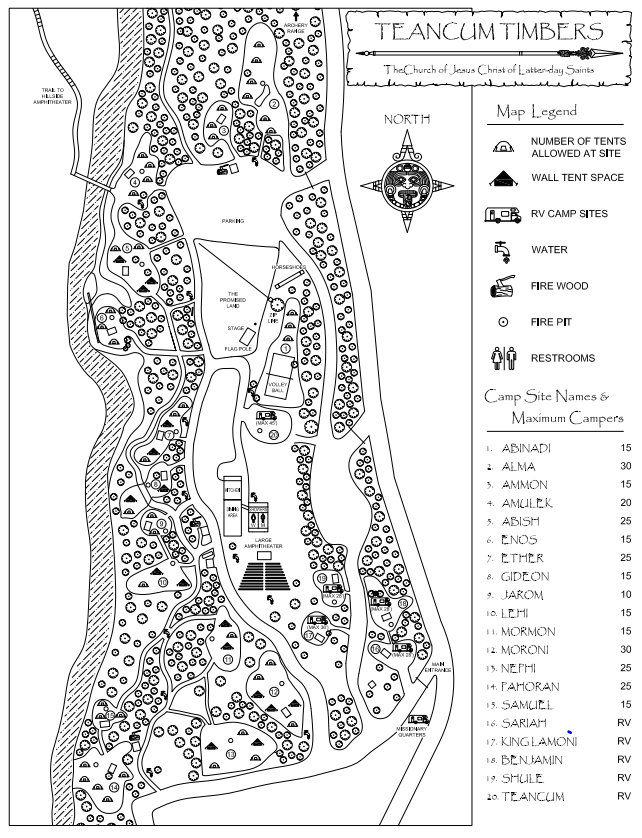 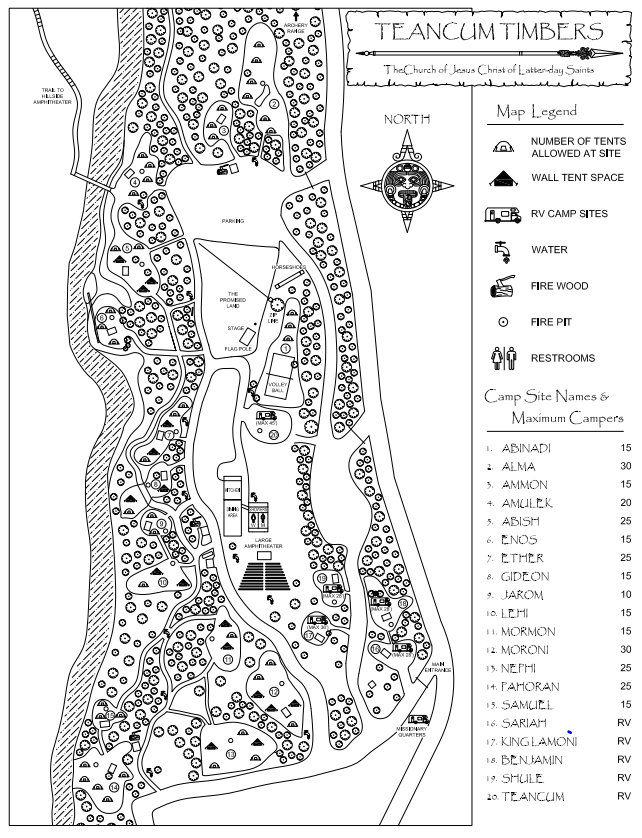 2
3
4
5
6
7
#2 BC2

#3 CON

#4/5 P11

#7/8 VP

#9/10 CB

#12 BC1

#13 P10

#14/15 P1

#17/18/19 Stake
8
9
10
17/18/19
11
12
15
13
14